Mathematics learning sequence  Stage 3
Student activity resources
Activity 1
Closest to 100
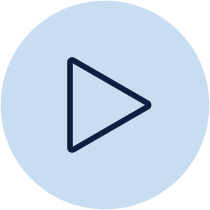 View
Watch the video to learn how to play…
3
Collect resources
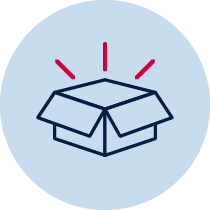 You will need:
Playing cards from Ace to 9 (where Ace = 1) or a 4 sets of 1-9 cards you’ve made at home.
4
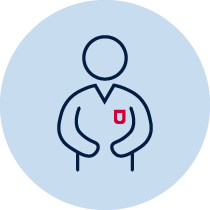 Instruction
Players shuffle the cards and put them in a central pile. One person takes 6 cards and places them face up for everyone to see.
The goal is to use addition and subtraction to get as close to a total of 100 as possible.
Each card can only be used once. It can be used to form a 1- or 2-digit number.  
Players score 0 points if they are able to reach exactly 100. Otherwise, they work out their points based on the difference between their total and 100. For example, if a team created a total of 98, they would score 2 points. 
Keep a cumulative total of their difference to 100. The winner is the team to have the lowest points score at the end.
5
Share / submit
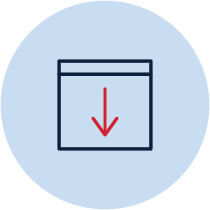 Let’s share our thinking
Share your work with our class on our digital platform. 
You may like to:
 write comments
 share pictures of your work
 comment on the work of others
6
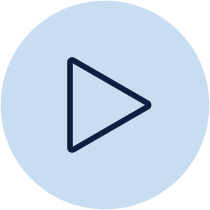 View
Watch Sam's variation of Closest to 100
7
Activity 2
Multiplication toss
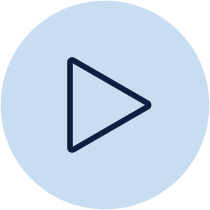 View
Watch the video to see how to play multiplication toss
(from D Siemon, RMIT University)
9
Collect resources
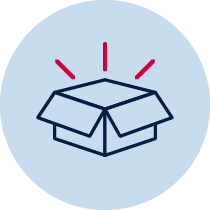 You will need:
1cm square grid paper in your mathematics workbook
different coloured pencils or markers
two spinners (see mathematics workbook)
paper clip for spinner
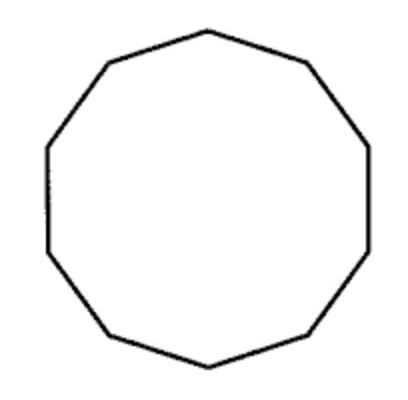 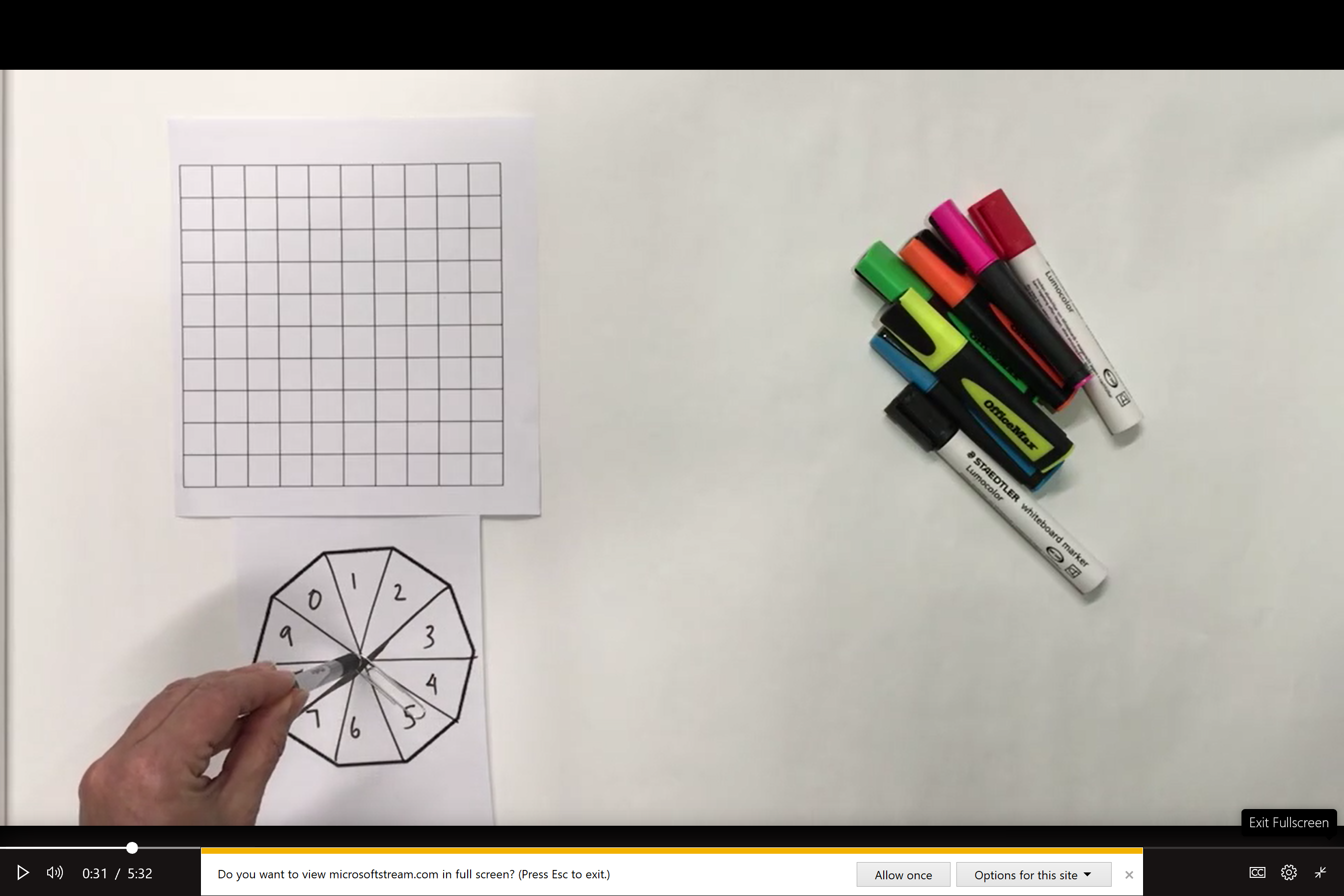 10
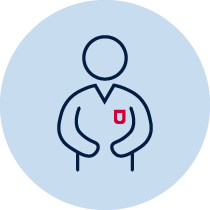 Instruction
Players take turns to spin the spinners. If a 3 and 6 are spun, players can enclose either a block out of 3 rows of 6 (3 sixes) or 6 rows of 3 (6 threes).
The game continues with no overlapping areas. 
The winner is the player with the largest area blocked out after 10 spins.
Eventually the space on the grid paper gets really small.
 Then, you have to think:  
What if my 3 sixes won’t fit as 3 sixes or as 6 threes? Players can partition to help them! So, for example, I can rename 3 sixes as 2 sixes and 1 six (if that helps me fit the block into my game board).
11
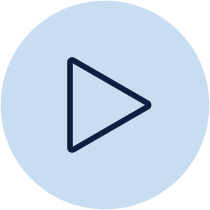 View
Watch the video to see multiplication toss follow up video 1
(from D Siemon, RMIT University)
12
Discuss
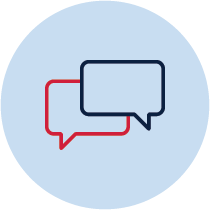 Now that you’ve played this game once, what could you do differently next time to increase your chances of filling in 100 squares?
13
Share / submit
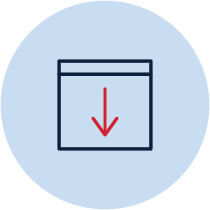 Let’s share our thinking
Share your work with our class on our digital platform. 
You may like to:
 write comments
 share pictures of your work
 comment on the work of others
14
Activity 3
Multiplication toss- part 2
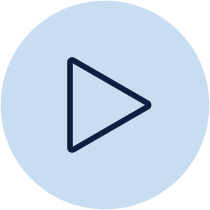 View
View the video to see how to play multiplication toss follow up 2
(from D Siemon, RMIT University)
16
Collect resources
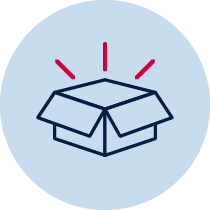 You will need:
1cm square grid paper in your student mathematics workbook
different coloured pencils or markers
two spinners (see mathematics workbook)
paper clip for spinner
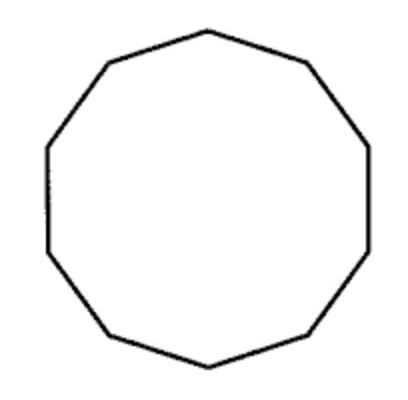 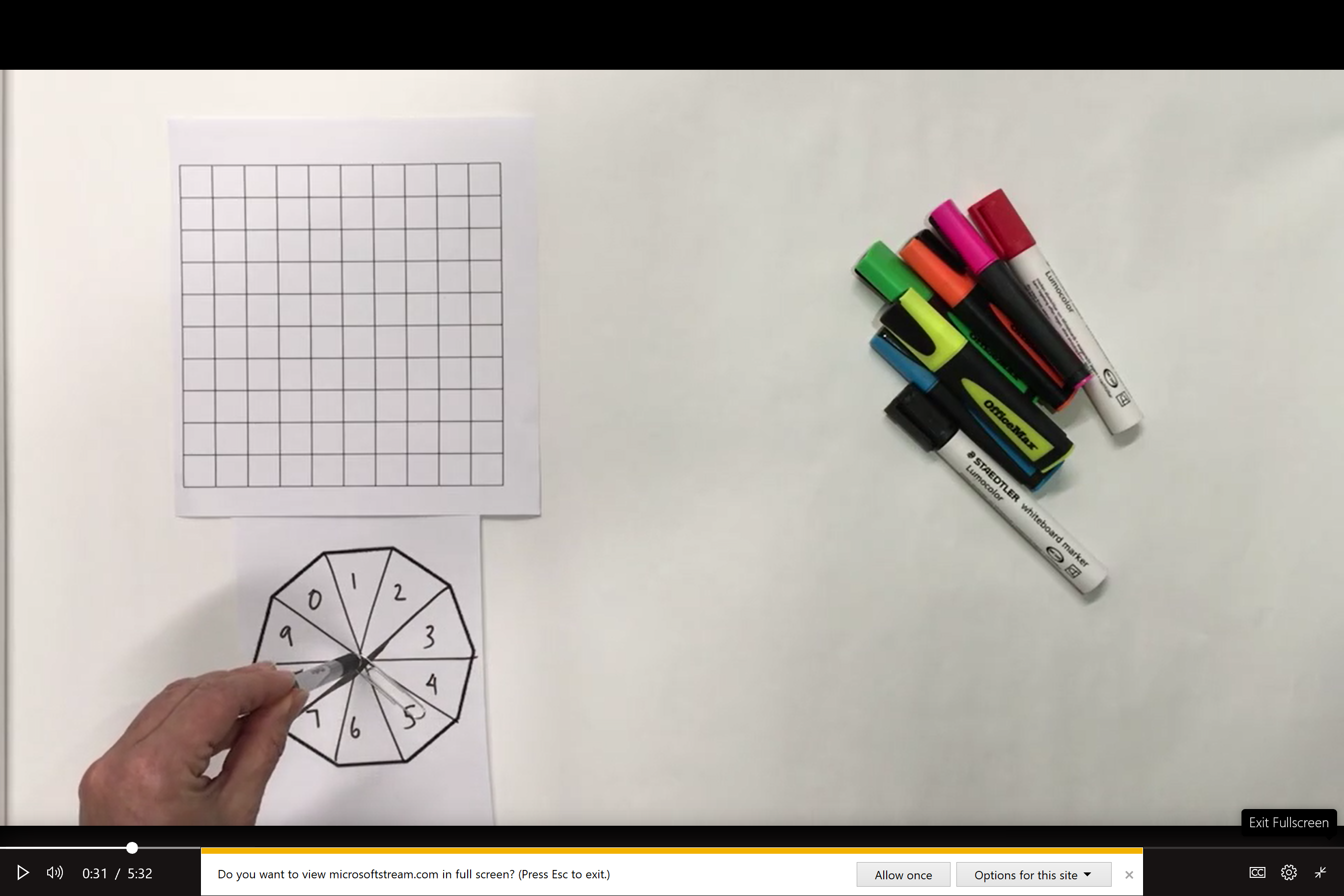 17
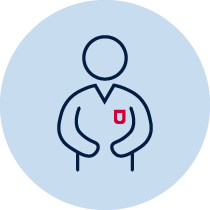 Instruction
Play multiplication toss again.
Choose a selected area to investigate partitioning of composite units and explore equivalent areas.


Draw and label all of the different ways that area can be partitioned and renamed.
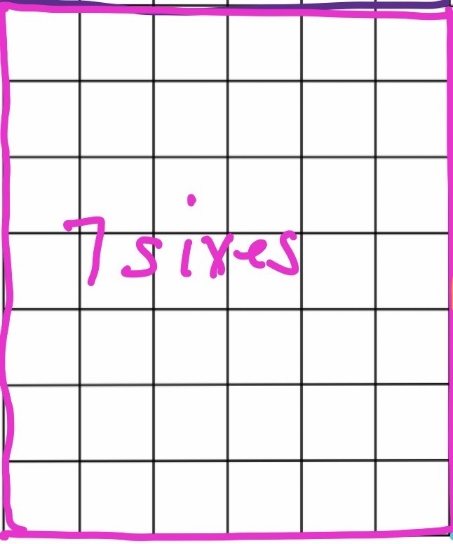 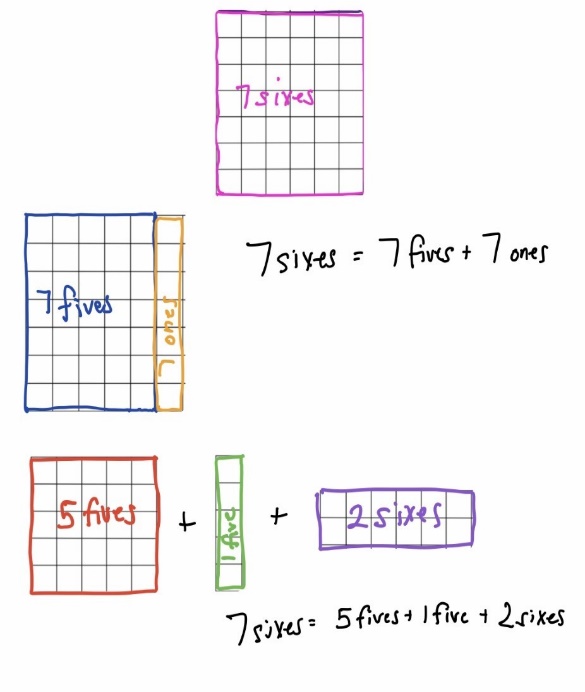 18
Discuss
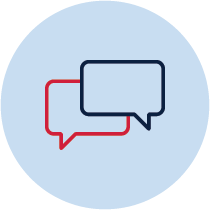 How many different ways did you find to partition your selected area? 
What does this reveal to you about how flexibly mathematicians can think about situations involving area, multiplication and division? 
How could you use this knowledge to help you in the future?
19
Share / submit
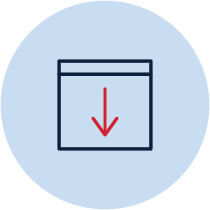 Let’s share our thinking
Share your work with our class on our digital platform. 
You may like to:
 write comments
 share pictures of your work
 comment on the work of others
20
Activity 4
Colouring in fractions
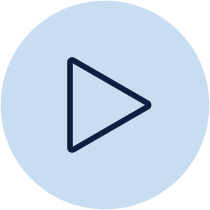 View
Watch the video to learn how to play…
(From: D. Clarke and A. Roche, Engaging Maths:
 25 Favourite Maths Lessons, 2014)
22
Collect resources
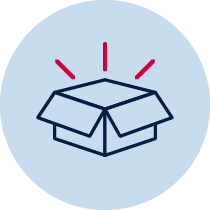 You will need:
one die labelled 1, 2, 2, 3, 3, 4 in one colour or created on a spinner
another die labelled *2 ,*3 ,*4 ,*6 ,*8 ,*12 in another colour or created on a spinner
a fraction wall (game board) in your mathematics workbook
coloured pencils or markers
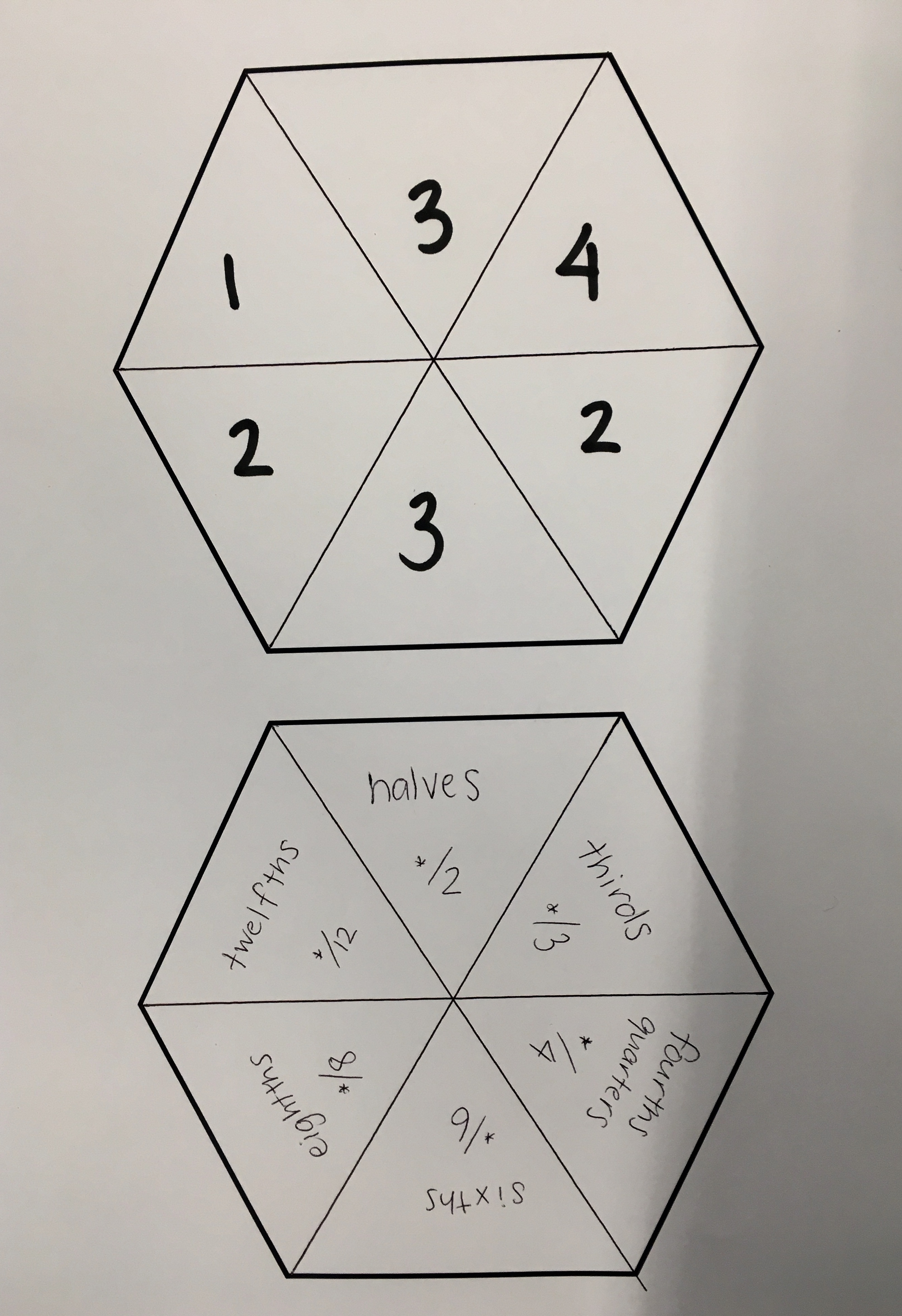 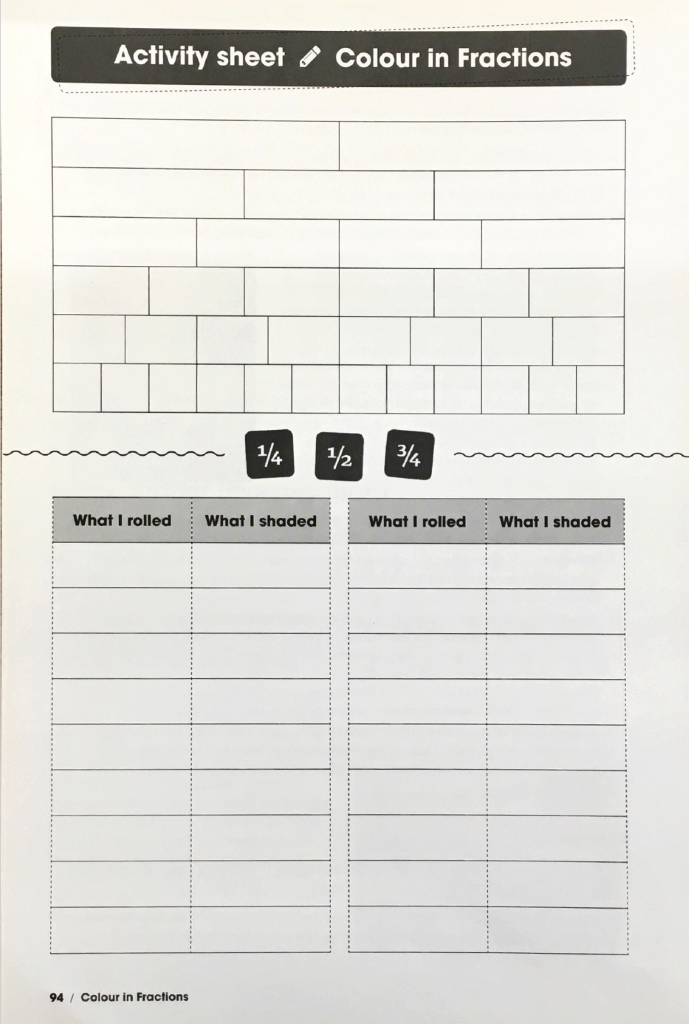 23
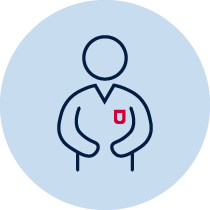 Instruction
24
Discuss
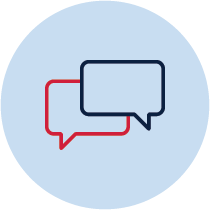 If you played the game tomorrow, what would you do differently?
 If you were giving some hints to a younger brother or sister who was about to play the game, what would you say to him or her to help them win?
25
Share / submit
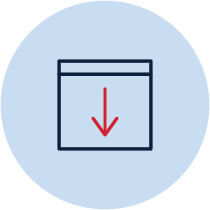 Let’s share our thinking
Share your work with our class on our digital platform. 
You may like to:
 write comments
 share pictures of your work
 comment on the work of others
26
Activity 5
Colouring in fractions part 2
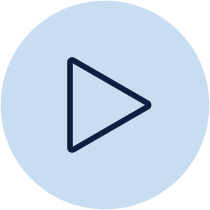 View
Watch the video to explore ideas further…
(From: D. Clarke and A. Roche, Engaging Maths:
 25 Favourite Maths Lessons, 2014)
28
View and discuss
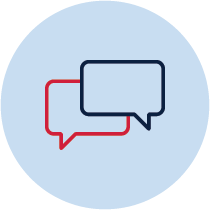 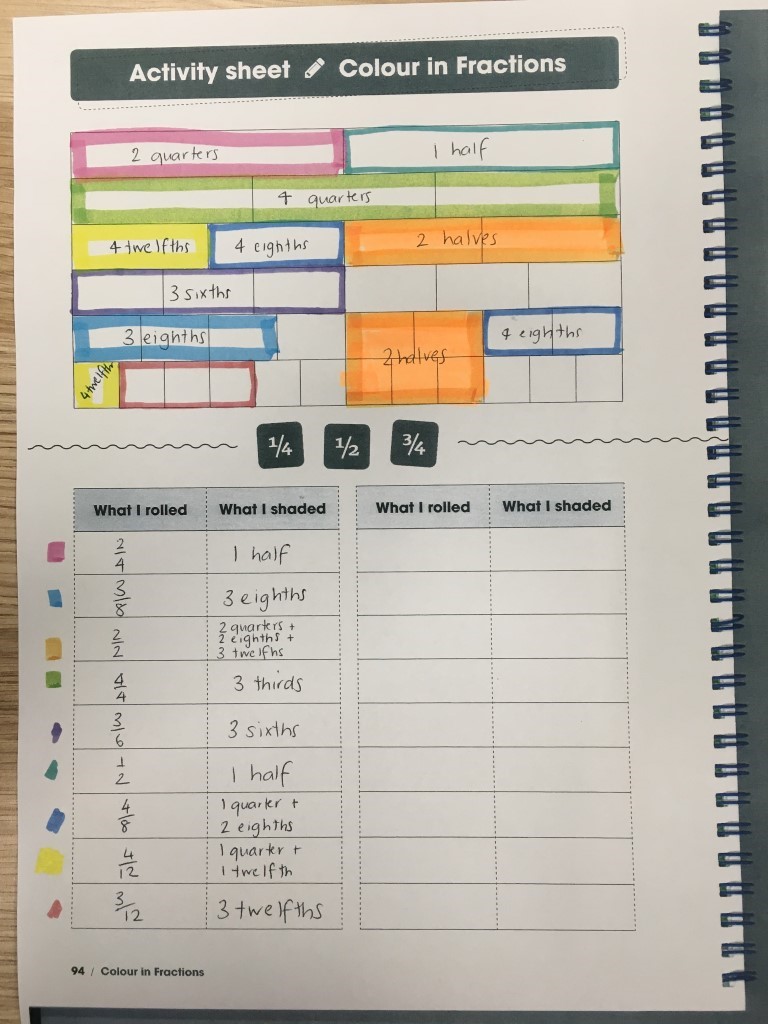 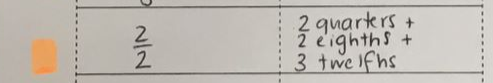 29
View and discuss
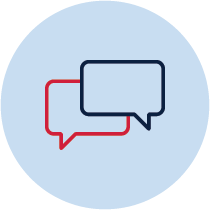 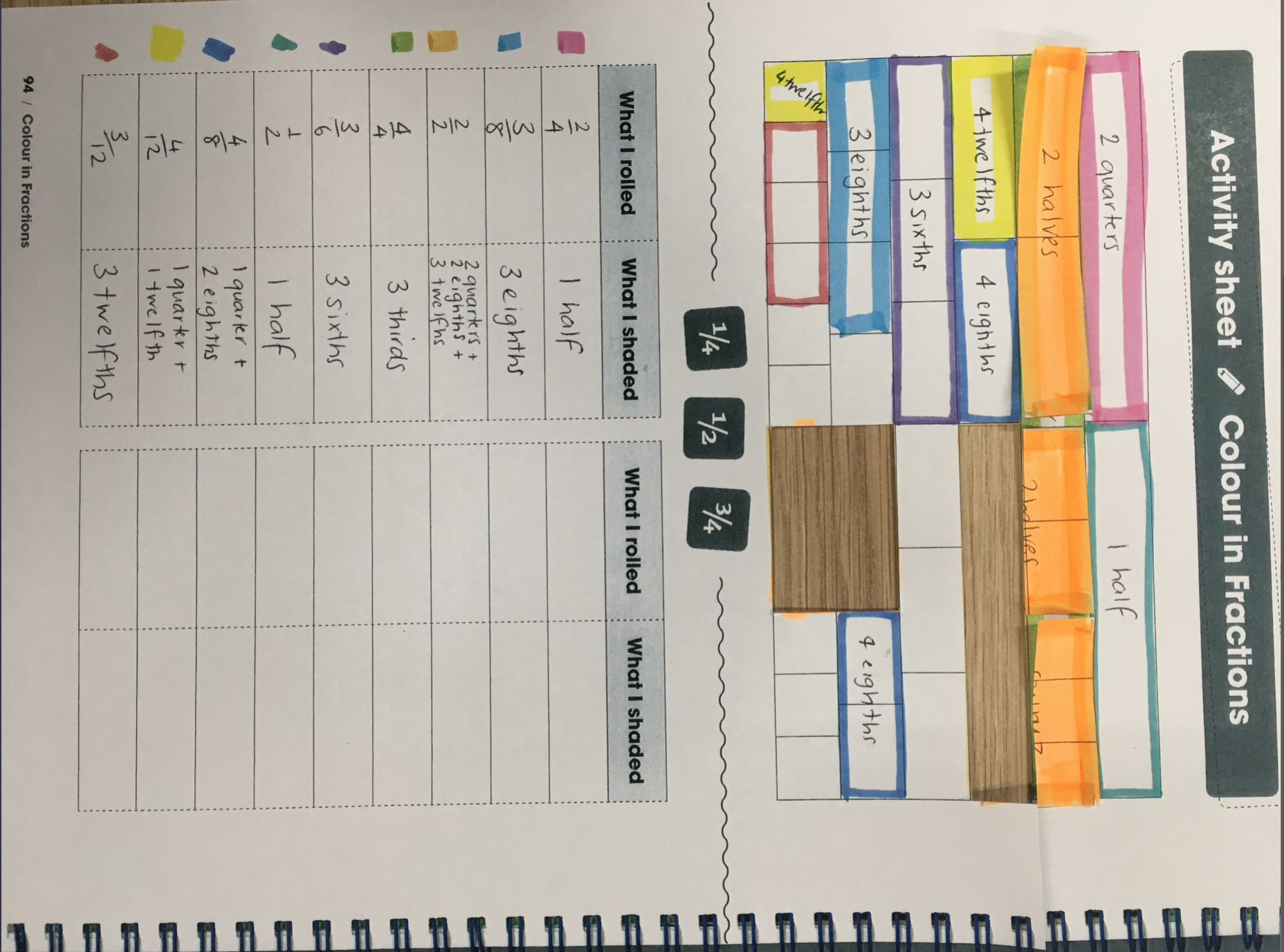 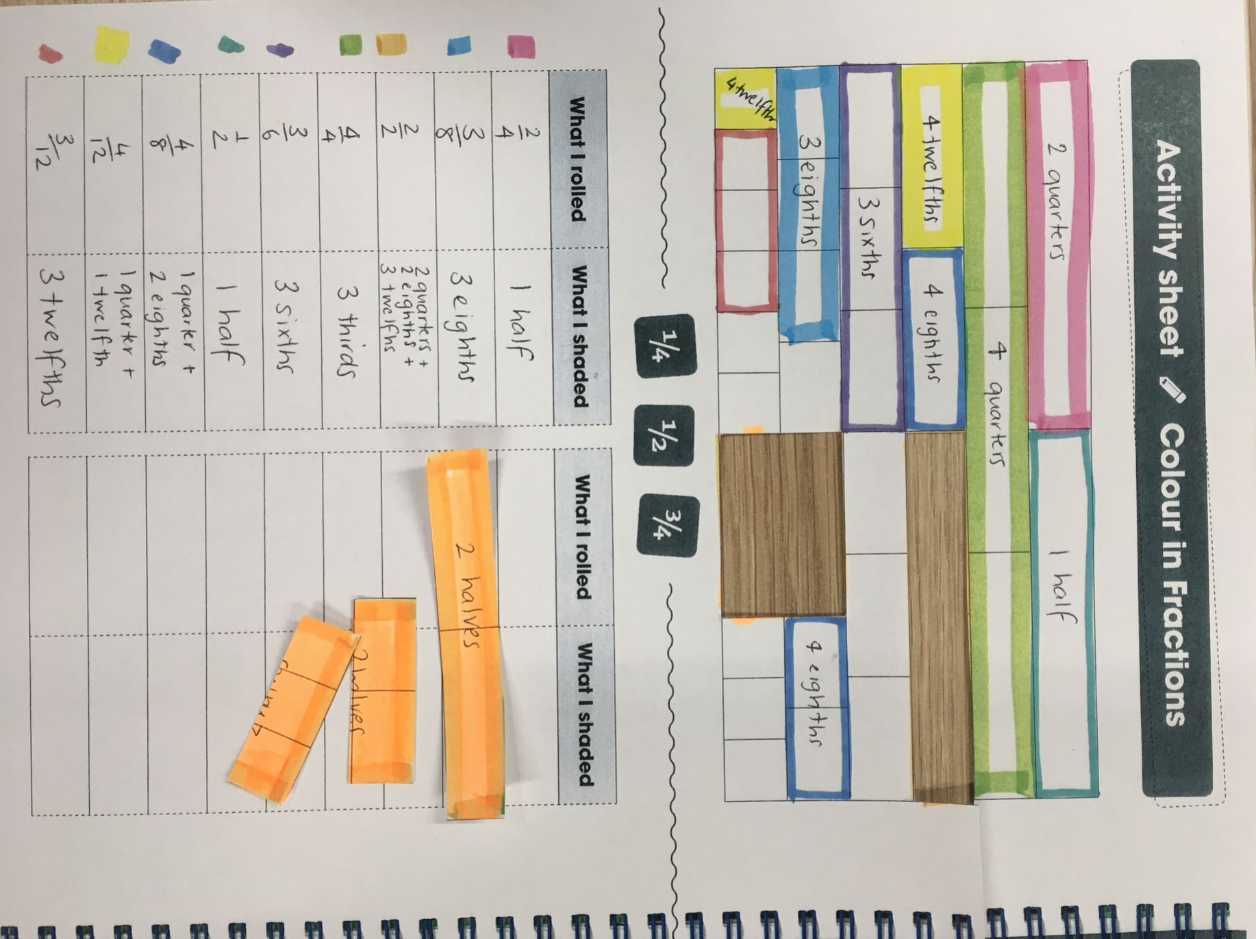 30
View and discuss
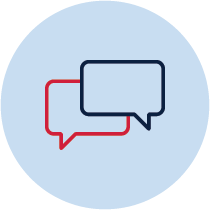 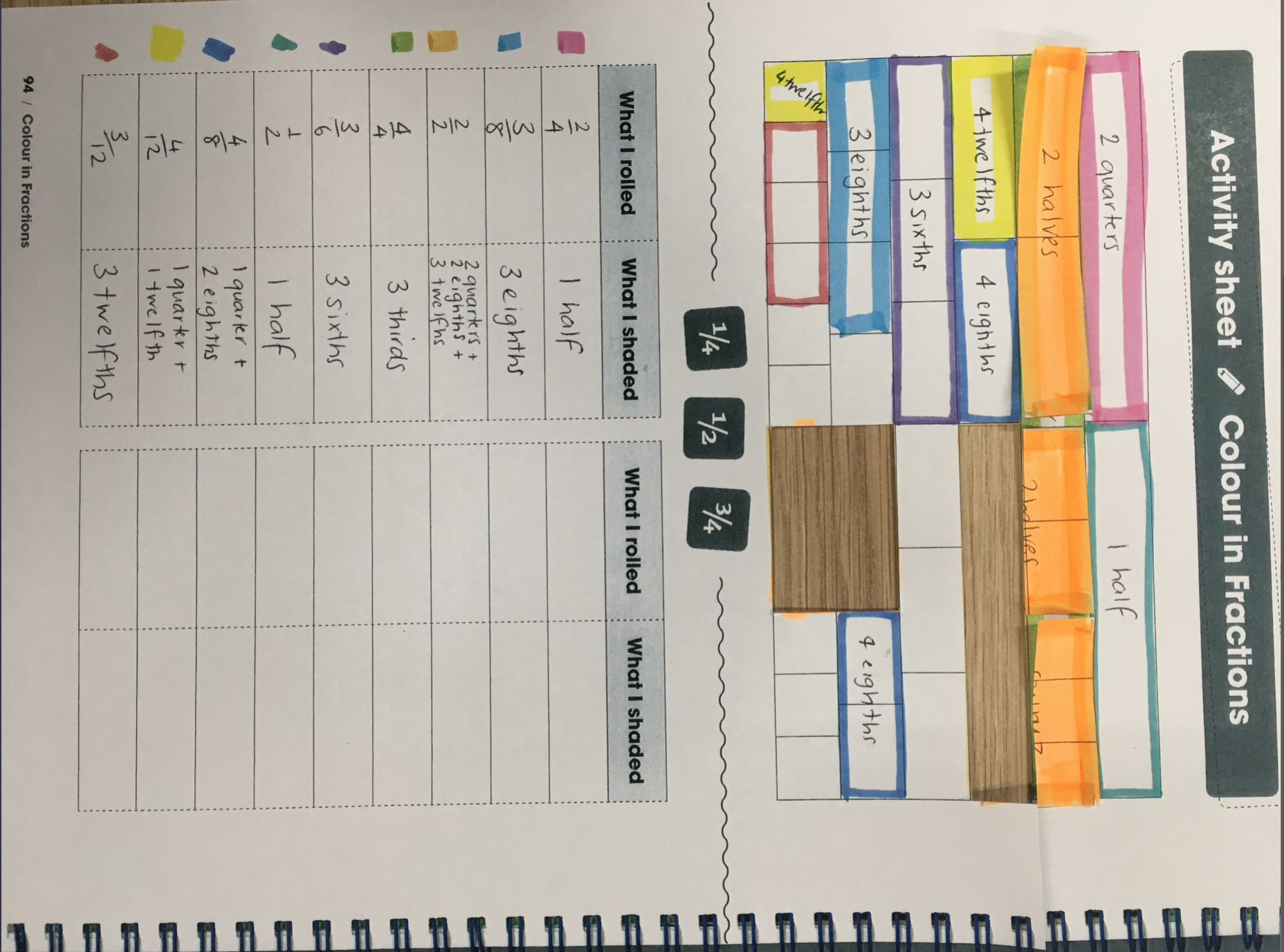 31
Collect resources
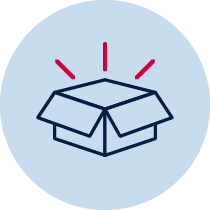 You will need:
your fraction wall (game board) completed in your mathematics workbook
32
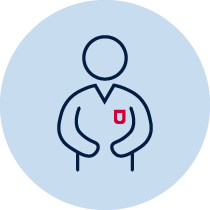 Instruction
Now, explore your own game board to investigate equivalent fractions. What equivalent fractions can you investigate using your gameboard?
You may like to play Colouring in fractions again and investigate equivalent fractions again on this gameboard.
33
Discuss
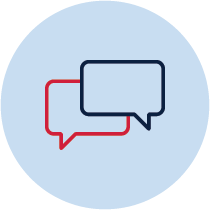 What is something interesting that you discovered when exploring equivalent fractions today?
34
Share / submit
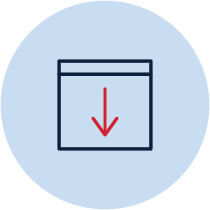 Let’s share our thinking
Share your work with our class on our digital platform. 
You may like to:
 write comments
 share pictures of your work
 comment on the work of others
35
Activity 6
Basketball toss
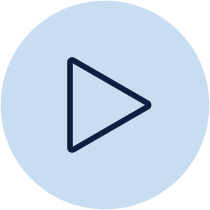 View
Watch the video to learn how to play…
37
Collect resources
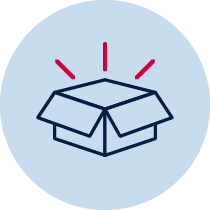 You will need:
a bucket, basket or container
pairs of socks
a pencil
your student mathematics workbook
a clear space
38
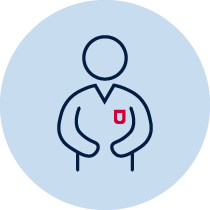 Instruction
Your challenge: See how many times you can successfully shoot 
your rolled up socks into the basket.
Mark a clear ‘starting line’ for your Basketball toss
Take 3 big steps from your starting line and place a bucket, basket or container at the end.
Stand at your starting line and throw your socks with your right hand.
Go back to your starting line and have your second throw. Repeat this until you have thrown your socks 10 times with your right hand.
Repeat the process with your left hand, with your eyes closed (using any hand you like) and trying backwards.
Keep a record of your baskets and graph your results
39
Share / submit
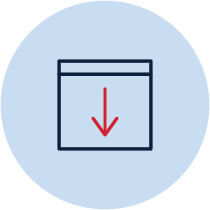 Let’s share our thinking
Share your work and respond to these questions on our digital platform. 
What do you notice about your performance? 
Do you think this would change with practice?
You may like to:
 write comments
 share pictures of your work
 comment on the work of others
40
Activity 7
Paul’s basketball challenge
Investigate
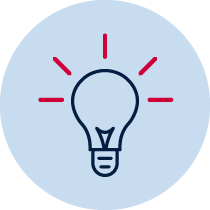 This graph shows the number of baskets Paul scored when he was
playing basketball toss with his sister.
How many points did Paul score in total?
9 and a half
19
16
8
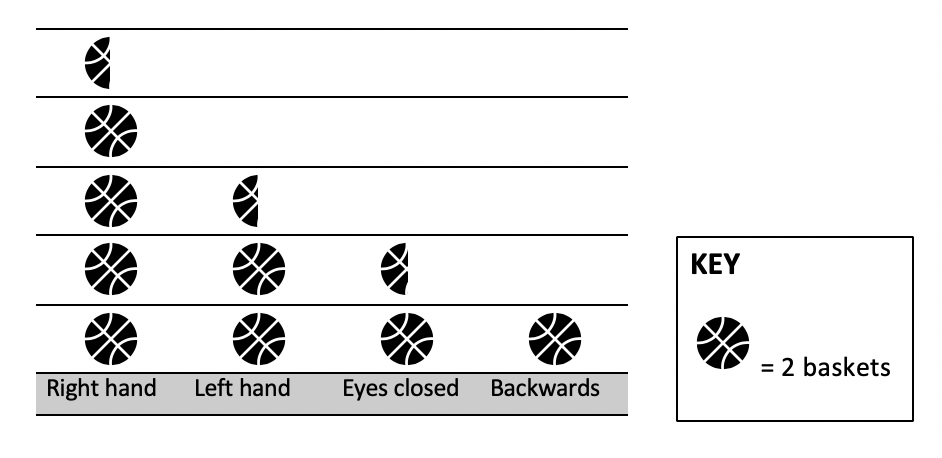 42
Discuss
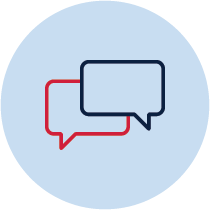 Paul decided that he wanted to improve his score and beat his sister the next time they played. He spent a lot of time practising using his left hand, playing backwards and with his eyes closed.
When he competed against his sister the next time, his efforts had worked! He had improved his score and he beat his sister! He scored 33 baskets. Paul had the same success with his right hand and improved by 1 with his eyes closed. 
How many baskets might he have scored with his left hand and backwards? What are all the possibilities?
43
Share / submit
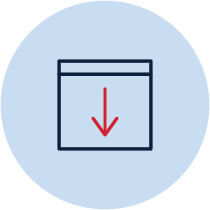 Let’s share our thinking
Share your work with our class on our digital platform. 
You may like to:
 write comments
 comment on the work of others
44
Activity 8
Let’s get magical!
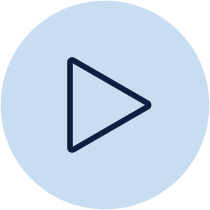 View
Watch the video to learn how to play…
A version this can be found on NRICH maths https://nrich.maths.org/11014/note)
46
Collect resources
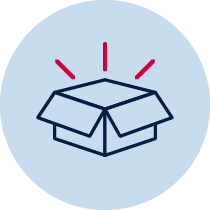 You will need:
your mathematics workbook
pencil
47
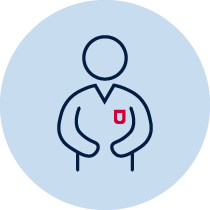 Instruction
Choose a 3-digit number where the each digit is smaller than the previous one (but they don’t have to be in order. For example, 982 or 531.)
Then, reverse the digits and subtract the second number from the first one. So, if I had chosen 531, I would now work out 531 – 135. The answer is 396. (If you get 99, record your answer as 099.)
Next, reverse your new number. For example, from 396 I can make 639.
Finally, add these last two numbers together. For example, 396 + 639.
Here comes the magic...
The answer is 1089!
48
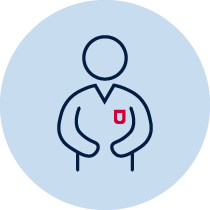 Instruction
Try another starting number and test it out again...is the final answer still 1089?
Explore what happens if you use the same process, starting with a 2-digit number or a 4-digit number...
 What do you notice about the final answer? 
 Why do you think this might be happening?
49
Share / submit
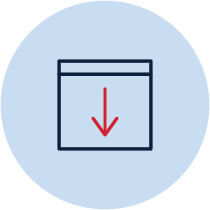 Let’s share our thinking
Share your work with our class on our digital platform. 
You may like to:
 write comments
 share pictures of your work
 comment on the work of others
50
Activity 9
Reaction time test
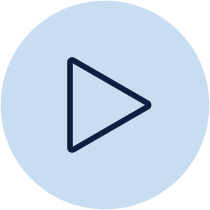 View
Watch the video to learn how to play…
(Adapted from reSolve: Maths by Inquiry https://www.resolve.edu.au/authentic-problems-reaction-time)
52
Collect resources
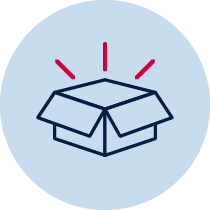 You will need:
your mathematics workbook
pencil 
ruler
53
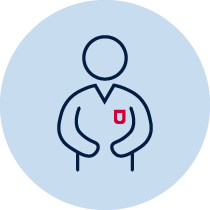 Instruction
Investigate your reaction times using the ruler drop test.
To conduct the test, one person holds the ruler up reasonably high. The zero mark on the ruler is at the bottom.
The reacting person places finger and thumb at the bottom of the ruler, not touching but ready to grab.
At an unpredictable time, the first person drops the ruler.
The reacting person catches it between their finger and thumb, and reads the distance below the thumb.
Conduct the test 5 times and record the results.
Convert the data into times using the ruler drop reaction time chart.
54
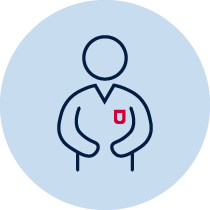 Instruction
Ruler drop reaction time chart
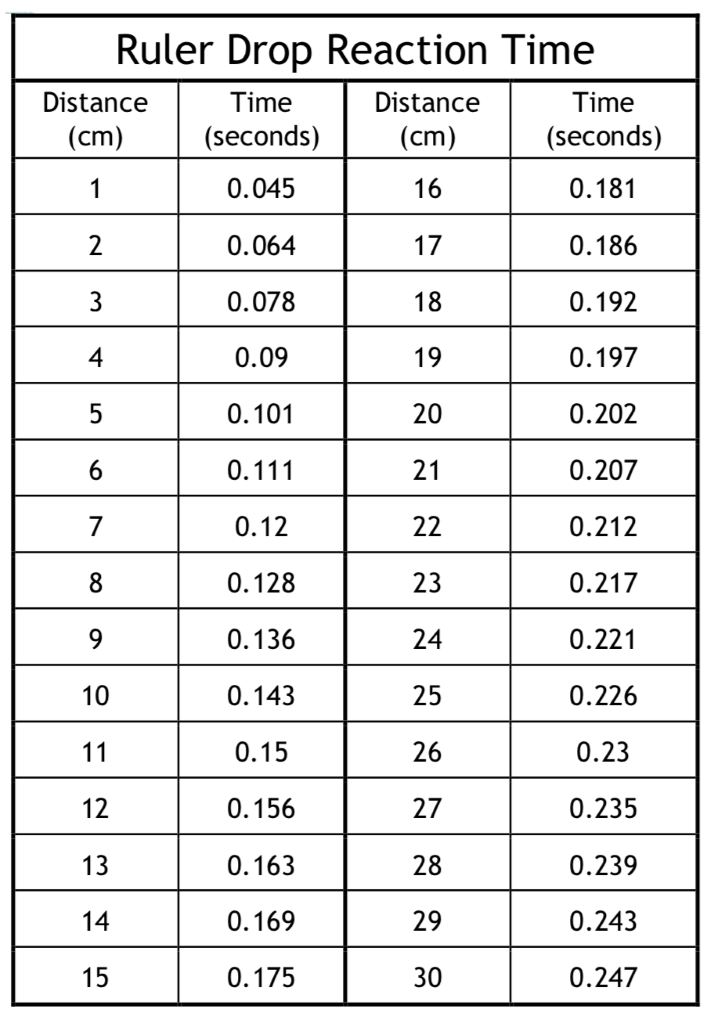 55
Discuss
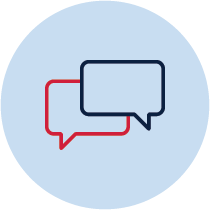 Draw a number line showing the reactions times.
Circle your fastest and slowest reaction times.
What is the difference between them?
Explore how does your reaction time compare with other people in your family?
56
Share / submit
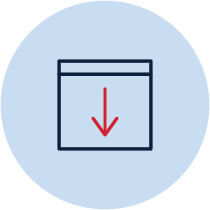 Let’s share our thinking
Share your work with our class on our digital platform. 
You may like to:
 write comments
 share pictures of your work
 comment on the work of others
57
Activity 10
Raindrops
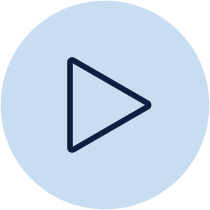 View
What do you notice when you see this image?
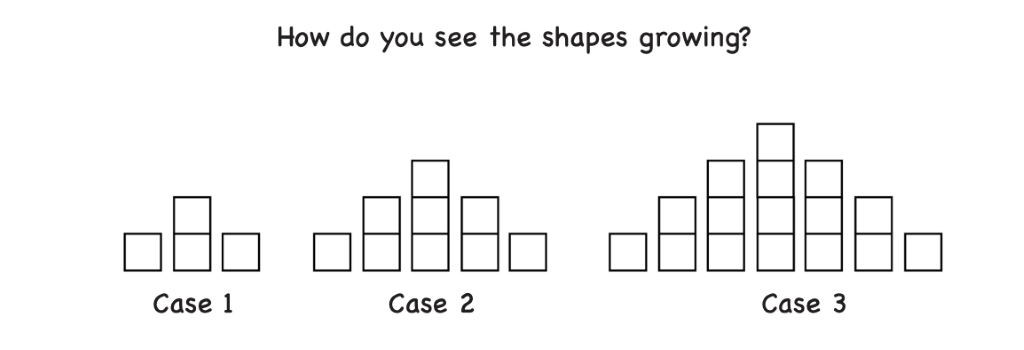 (from YouCubed https://www.youcubed.org/wp-content/uploads/2018/09/Raindrop-Task-final-copy.pdf)
59
Discuss
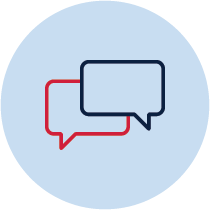 You might have noticed things like
In case 2 there are more cubes than in case 1, and in case 3 there are more cubes again.

Where do you see the extra cubes adding each time?
There are many ways to answer this question as people see the cases in lots of different ways. How does your class see them?
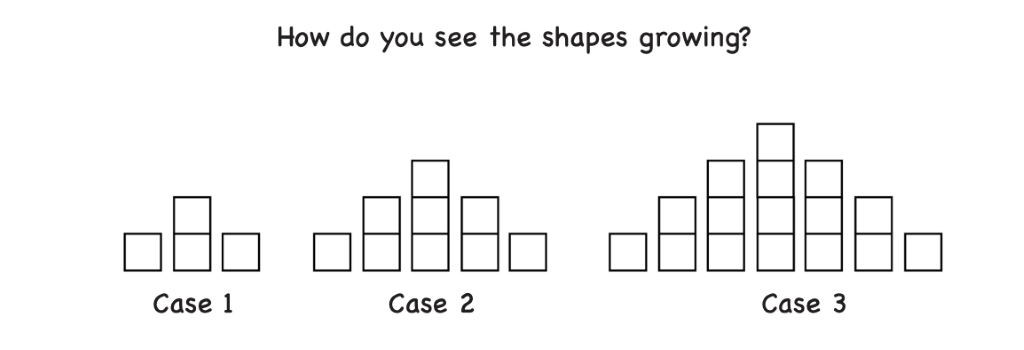 60
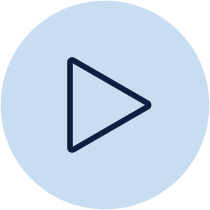 View
Here are 3 different ways of thinking…
(from YouCubed https://www.youcubed.org/wp-content/uploads/2018/09/Raindrop-Task-final-copy.pdf)
61
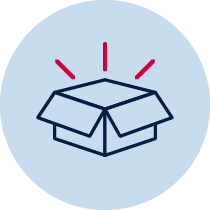 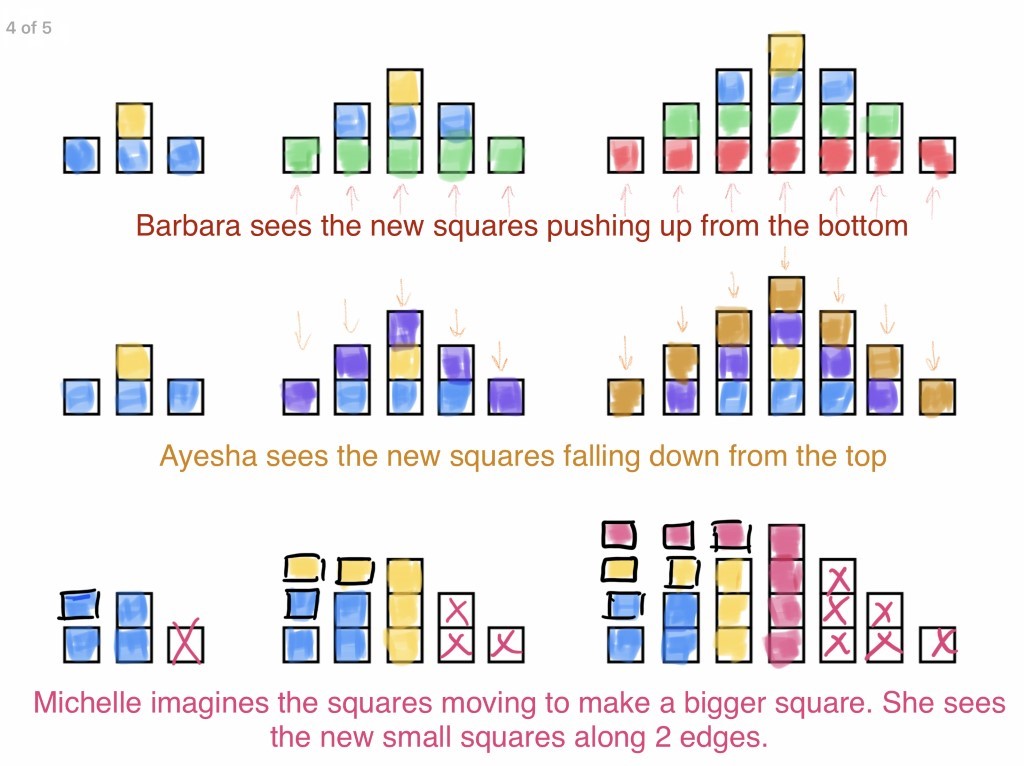 62
Collect resources
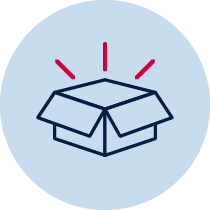 You will need:
your mathematics workbook
pencil 
ruler
63
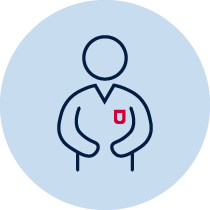 Instruction
What will the fourth case look like? Draw it in your workbook.
Mathematicians often like to draw diagrams and use tables to help them identify patterns. Can you use these strategies to help you work out what the 10th case would look like?
64
Share / submit
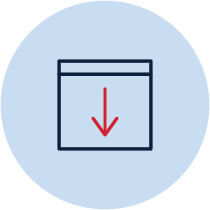 Let’s share our thinking
Share your work with our class on our digital platform. 
You may like to:
 write comments
 share pictures of your work
 comment on the work of others
65